[Speaker Notes: Esta plantilla se debe usar como archivo de inicio para presentaciones externas de la Contaduría General de la nación. En formato presentación en pantalla 16:10

Nota
Use la sección Notas para las notas de entrega o para proporcionar detalles adicionales al público. Vea las notas en la vista Presentación durante la presentación. 
Tenga en cuenta el tamaño de la fuente (es importante para la accesibilidad, visibilidad, grabación en vídeo y producción en línea)

Colores coordinados 
Preste especial atención a los gráficos, diagramas y cuadros de texto. 
Tenga en cuenta que los asistentes imprimirán en blanco y negro o escala de grises. Ejecute una prueba de impresión para asegurarse de que los colores son los correctos cuando se imprime en blanco y negro puros y escala de grises.

Gráficos y tablas
En breve: si es posible, use colores y estilos uniformes y que no distraigan.
Etiquete todos los gráficos y tablas y no olvide colocar la fuente de donde se toman las imágenes o los gráficos (Derechos de autor)]
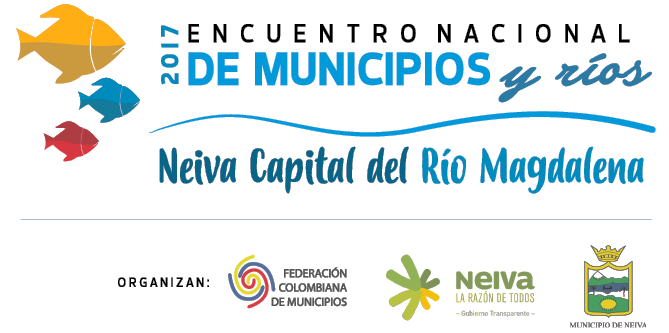 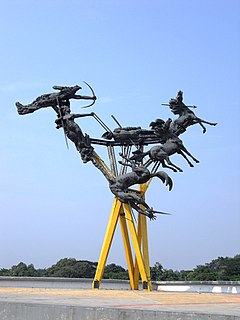 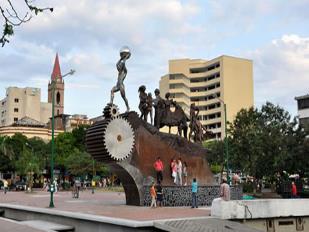 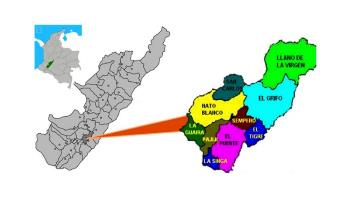 “PAUTAS PARA LA TRANSPARENCIA Y EL BUEN GOBIERNO EN EL 2018”
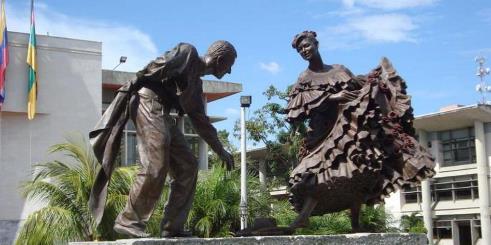 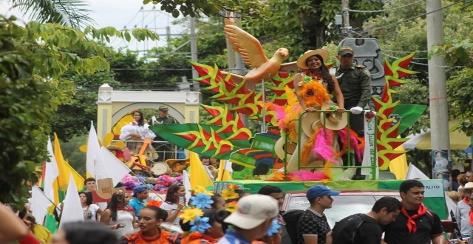 3
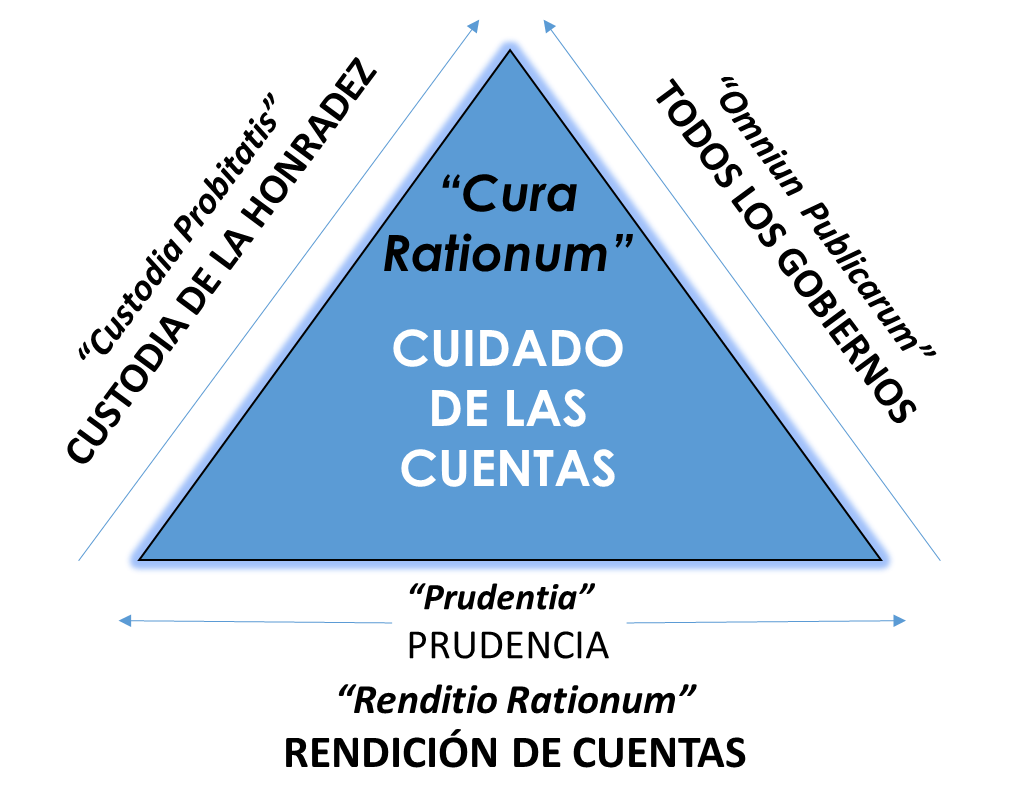 4
¿PORQUÉ  LAS  CUENTAS  PÚBLICAS  SON Y DEBEN SER PÚBLICAS ?
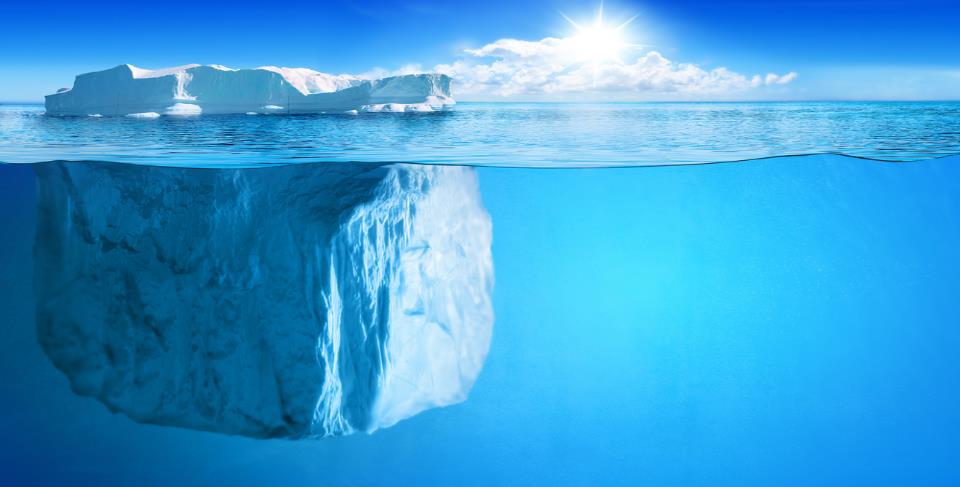 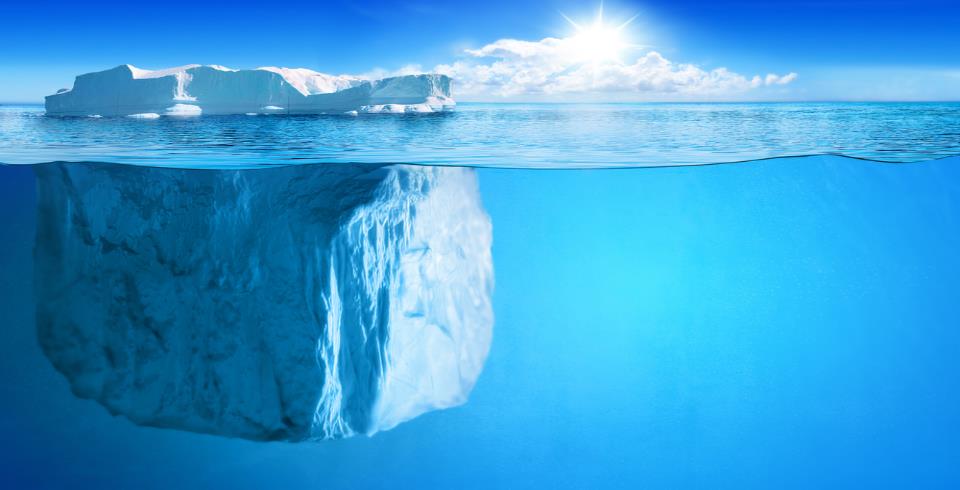 LA CONTABILIDAD 
    PÚBLICA  TAMBIÉN ES . . .
CONSTRUCTORA …  DE PAZ
5
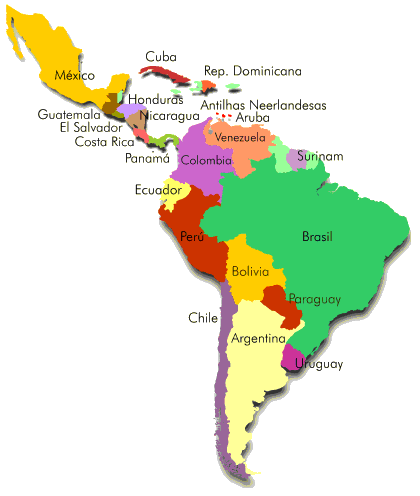 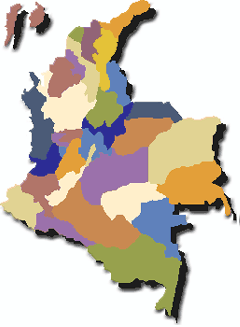 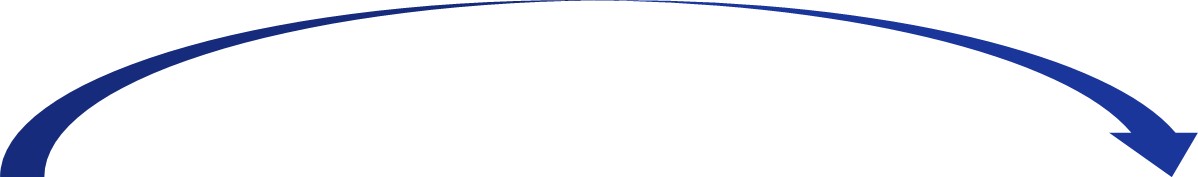 CONVERGENCIA  CONTABLE   PÚBLICA  Y 
CONTROL  INTERNO  CONTABLE …
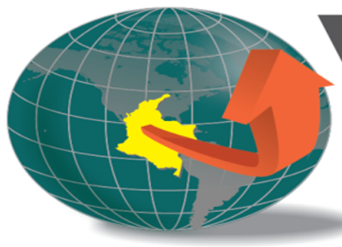 … Una   Realidad
6
Estados Contables Consolidados
SECTOR PÚBLICO - NIVEL NACIONAL - NIVEL TERRITORIAL 
A 31 de diciembre 2016
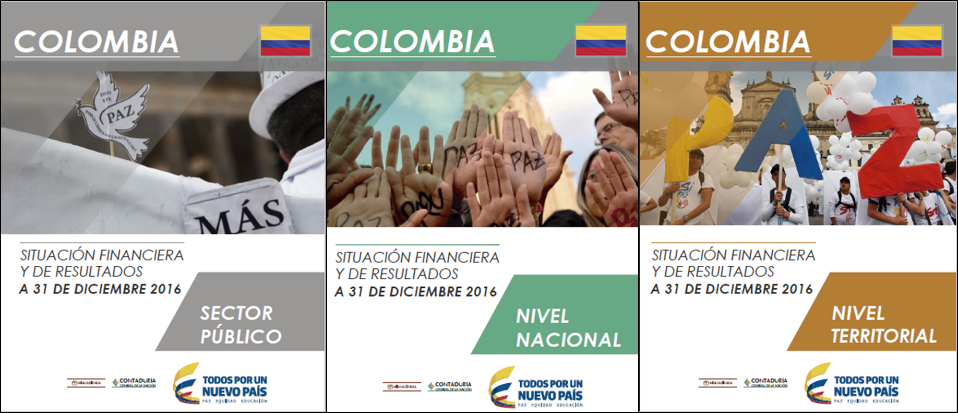 7
CRONOGRAMA PARA ENTIDADES DE GOBIERNO
Este proceso  involucra  a todas las entidades de Gobierno del Sector Público
2015  y  2017
2 0 1 8
Su entidad no es la única!
PERÍODO DE APLICACION
PERÍODO DE PREPARACIÓN OBLIGATORIA
Actividades de preparación para la elaboración del balance de apertura y para la a aplicación del nuevo marco normativo.
Enero 1: Preparación del estado de situación financiera de apertura.
Aplicación del marco normativo.
8
RESOLUCIÓN 484 de 2017
Por la cual se modifican el anexo de la Resolución 533 de 2015 en lo relacionado con las Normas para el Reconocimiento, Medición, Revelación y Presentación de los Hechos Económicos del Marco Normativo para Entidades de Gobierno y el artículo 4° de la Resolución 533 de 2015, y se dictan otras disposiciones <
9
ESTRUCTURA DEL RÉGIMEN DE CONTABILIDAD PÚBLICA EN CONVERGENCIA CON NICSP/NIIF
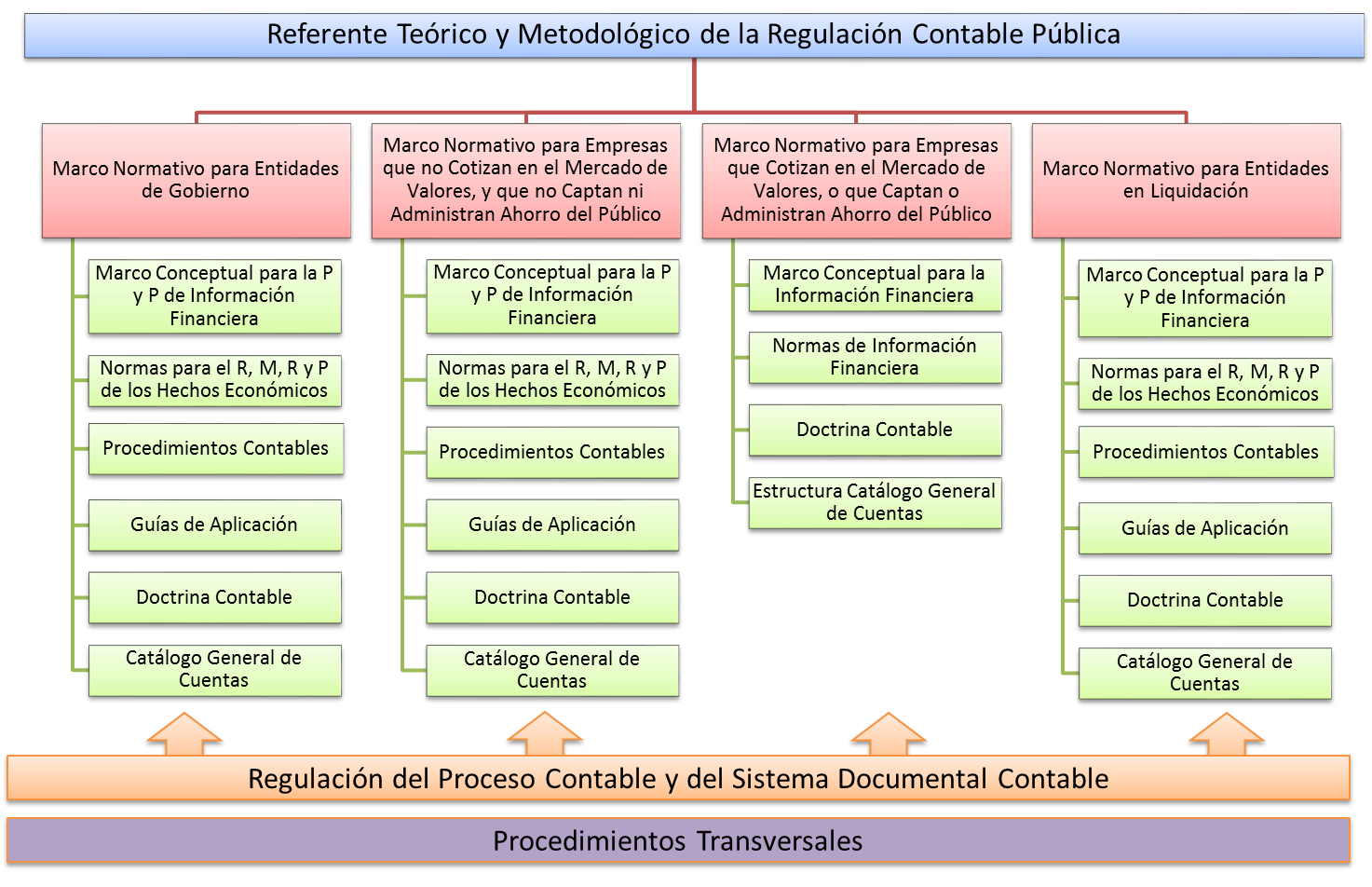 Con base en NICSP
Con base en NIIF
NIIF
10
G E R E N C I A   Y 
             C O N T A B I L I D A D     P Ú B L I C A
Contabilidad para el Buen Gobierno de las organizaciones adecuación de la Contabilidad Pública a un nuevo concepto de Rendición de Cuentas (“Accountability”).
A partir de experiencia, en qué consiste “La Nueva Gerencia Pública” ?  (New Public Management)
La  “Nueva Gerencia Pública” intenta trasladar la cultura de 
orientación  de los  resultados a las organizaciones del sector público mediante la introducción  de algunas reformas estructurales en la gestión.
11
BUEN  GOBIERNO 
TAMBIÉN ES:
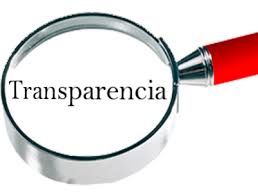 de las cuentas públicas
más que un VALOR…un BENEFICIO en términos de:

 VISIBILIDAD 
TOMA DE DECISIONES 
CONTROL
LENGUAJE DE LOS GOBIERNOS
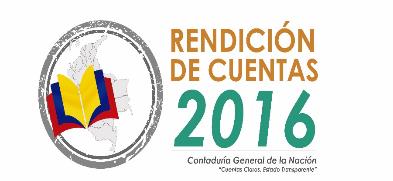 12
CATEGORIZACIÓN
MARCO NORMATIVO

CATEGORIZACIÓN DEPARTAMENTOS:
Ley 617 de 2000 parágrafo 4° del artículo 1º

CATEGORIZACIÓN MUNICIPIOS:
Ley 136 de 1994 parágrafo 4° del artículo 6º 
Ley 1551 de 2012, reformó parcialmente la Ley 136 de 1994, en lo relativo al artículo 6º
13
PROCESO DE CATEGORIZACIÓN
MARCO NORMATIVO

 POTESTAD SUBSIDIARÍA CONTADOR GENERAL DE LA NACIÓN:
Decreto No. 3968 DE 2004 artículo 1º 

PROCESO DE CATEGORIZACIÓN:
Resolución 605 DE 2015
CRITERIOS DE CATEGORIZACIÓN
DEPARTAMENTOS
Certificado de Ingresos Corrientes de Libre Destinación - ICLD - CGR
CATEGORIZACIÓN
Certificado de Población - DANE
MUNICIPIOS
Relación Porcentual de Gastos de Funcionamiento e ICLD
PROCESO DE CATEGORIZACIÓN PARA LA VIGENCIA 2018
Resolución 593 del 28 de noviembre de 2017
FUENTE: RESOLUCIÓN 593 del 28 de noviembre de 2017
Instructivo N° 003 de 2017
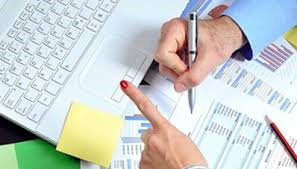 Instrucciones relacionadas con el cambio del periodo contable 2017-2018, el reporte de información a la Contaduría General de la Nación y otros asuntos del proceso contable.
17
Aspectos a observar para el cierre contable del año 2017
Actividades mínimas a desarrollar (cierre de compras, tesorería y presupuesto, legalización de cajas menores, etc).
Acciones y estrategias para un adecuado flujo de información.
Actualización de la información básica en el CHIP.
Actividades administrativas
Verificaciones y ajustes (conciliaciones, cálculo y registro de provisiones, depreciaciones, deterioros, procesos judiciales, vidas útiles, etc).
Conciliaciones entre las áreas de la entidad que generan información contable.
Traslado de bienes entre entidades públicas.
Consolidación de prestaciones sociales.
Existencia real de bienes, derechos, obligaciones y documentos soporte idóneos.
Formalización, soporte y actualización de derechos, oblig, ingresos, gastos y costos.
Actividades operativas y contables con ocasión del cierre del periodo contable
Reconocimiento de pasivos pensionales.
Pasivos financieros.
Impuestos por pagar.
Notas a los Estados Financieros.
Situaciones especiales del proceso contable
18
Ámbito de Aplicación
A las entidades públicas sujetas al Régimen de Contabilidad Pública, de conformidad con lo dispuesto en el respectivo marco normativo:
19
¿Por qué se dió la Modificación del Cronograma de Implementación?
20
Importancia del Saneamiento Contable
Garantizar que la información financiera de los primeros Estados Financieros conforme a la Res. 533 de 2015
Cumpla con las características cualitativas fundamentales de la información financiera: Relevancia y Representación fiel
21
LEY 1819  
(29-12-16)

Por medio de la cual se adopta una reforma tributaria estructural, se fortalecen los mecanismos para la lucha contra la evasión y la elusión fiscal, y se dictan otras disposiciones.
ARTÍCULO 355. SANEAMIENTO 
  CONTABLE. 
Las entidades territoriales deberán adelantar el proceso de depuración contable a que se refiere el artículo 59 de la Ley 17 39 de 2014, modificado por el artículo 261 de la Ley  1753 de 2015. El término para adelantar dicho proceso será de dos (2) años contados a partir de la vigencia de la presente ley. El cumplimiento de esta obligación deberá ser verificado por las contralorías territoriales.
22
DECRETO 1499 del 11-09-2017
Definición del Modelo Integrado de Planeación y Gestión MIPG

El MIPG es un marco de referencia para dirigir, planear, ejecutar, hacer seguimiento, evaluar y controlar la gestión de las entidades y organismos públicos, con el fin de generar resultados que atiendan los planes de desarrollo y resuelvan las necesidades y problemas de los ciudadanos, con integridad y calidad en el servicio.

Se adoptará por los organismos y entidades de los órdenes nacional y territorial de la Rama Ejecutiva del Poder Público y en entidades descentralizadas con capital público y privado, en que el Estado posea el 90% o más del capital social.
23
Comités departamentales, distritales y municipales de Gestión y Desempeño. 

A nivel departamental, municipal y distrital habrá Comités Departamentales, Distritales y Municipales de Gestión y Desempeño los cuales estarán integrados por el gobernador o alcalde, quienes los presidiránt los miembros de los consejos de gobierno y por los gerentes, presidentes o directores de las entidades descentralizadas de la respectiva jurisdicción territorial.
24
[Speaker Notes: Este slide finaliza la presentación, SOLO  digitar el correo a quien deben contactar]